Estratégias mais comuns no ensino da escrita e seus produtos
Aula 08/15
Refletir a respeito das práticas mais comuns no ensino da escrita e dos  resultados mais corriqueiramente alcançados com elas
Objetivo
Questões de princípios
A “virada” dos anos 1980:

da gramática ao texto
do produto ao processo
do professor ao aluno
do conteúdo ao saber fazer
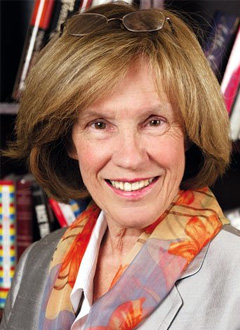 L
João Wanderley Geraldi- BR
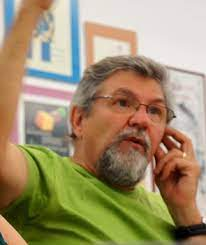 Lucy Calkins - EUA
Geraldi
Nascido em São Luiz Gonzaga – RS, Geraldi organizou, em 1984, a coletânea O texto na Sala de Aula. Alguns marcos:
- Diferenciava a posição de sujeito da de aluno-função, que devolve ao professor a palavra da escola;
- Diferenciava Texto (produto de um sujeito) de Redação, fruto da atividade de um aluno.
Para saber mais sobre o autor: https://pt.wikipedia.org/wiki/Jo%C3%A3o_Wanderley_Geraldi
Portos de Passagem
É possível ler, na forma de tese de doutorado, Linguagem, interação e ensino, aqui: http://repositorio.unicamp.br/handle/REPOSIP/268861
Pinceladas
Privilégio: três aspectos, o ensino da redação, da leitura e da gramática
Proposta: Pensar o ensino da língua portuguesa à luz da linguagem, mais especificamente, desde o lugar da interlocução, entendido como “espaço de produção de linguagem e de constituição de sujeitos” (p.5)
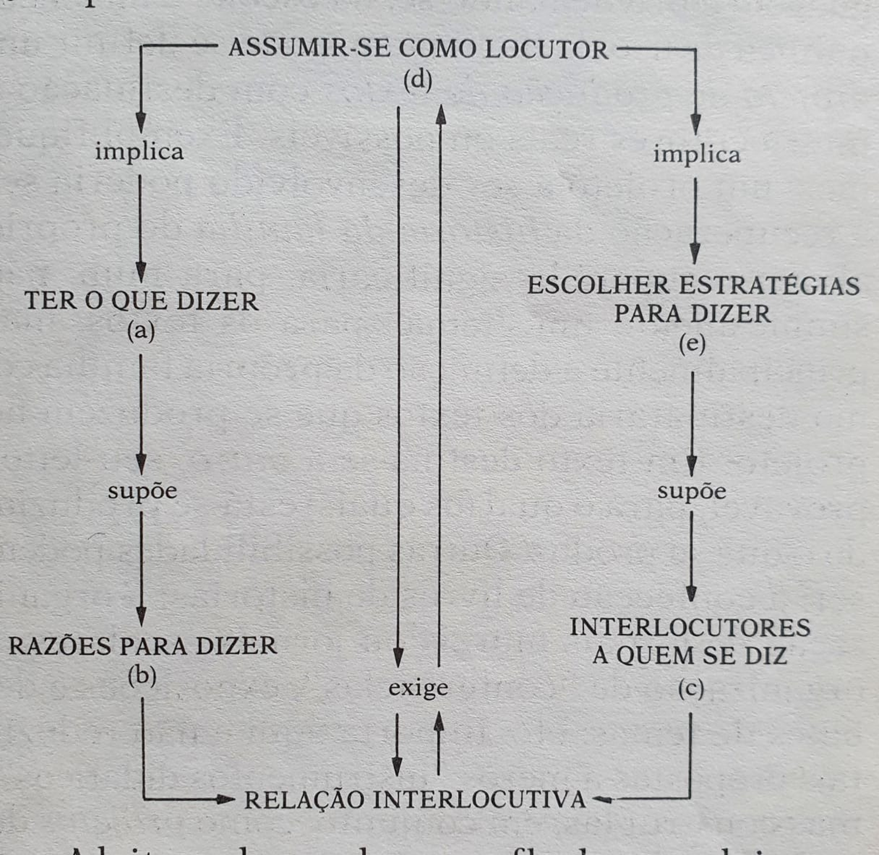 Solicitar a escrita a partir de uma situação previamente estabelecida
Solicitar a escrita de uma história sem palavras
Solicitar a escrita de um elemento autobiográfico
Solicitar a escrita a partir de uma gravura instigante
Práticas mais comuns para motivar a escrita de narrativas:
Passeando por uma rua, você vê o
cartaz abaixo:

PROCURO!
PERIQUITO AZUL
ATENDE PELO NOME DE FERNANDO
Tel.: 3666.9464/9595.7668
OBRIGADA, ROSANA

(O Estado de S.Paulo, caderno 6, 19 set. 2003)
a) Solicitar a escrita a partir de uma situação previamente estabelecida
1 Era uma veiz uma menina muito
2 imteligete que a dorava estuda com
3 as amiga e na escola a dorava brinça
4 coen as colega e era uma criança muito
5 feliz e todo dia a codava muito feliz
6 Ela queria a judá o pais estuda e
7 trabalha ela queria tem um futuro meilo
8 uma criança feliz pote sua mãe e ais
9 pai e a mãe a juda muito nas
10 lição de casa.
Sem título (e sem explicação)...
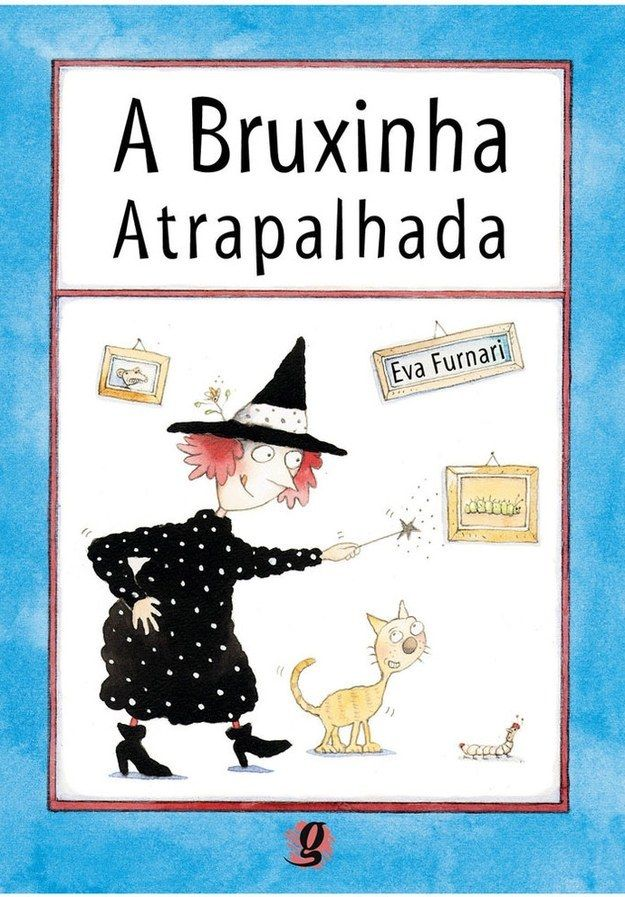 b) As histórias sem palavras
(Ideia boa, execução nem tanto…)
1 era uma vez uma Bruxa qui estava abrindo a porda
2 e ela consegiu e emtrou e o gato também e ela emtrou
3 e viu tudo azul e ai ela vez uma mágica e colocou
4 estrela e a lua e ai ela vez uma mágica e colocou 
5 estrela e a lua e ela ficou olhamdo a lua e
6 as estrela e ela vez outra mágica e colocou
7 o mato e falou – eu vou colocar o mato para 
8 viera uma cama e ela vez uma came
9 e ela ficou olhando para came e deitou
10 e dormil e Fim da Historia
11 FIM
SEM TÍTULO:
Texto coletado por Priscila Motta Grauso, redigido por um aluno de escola estadual na Zona Oeste na capital, cursando a sexta série 
Foi feito como lição de casa, no mês de março de 2011
Professora orientou para os alunos terem “objetividade, síntese, riqueza de detalhes e sequência de fatos”
c) Solicitar a escrita de um elemento autobiográfico
Minha vida
1. Minha era muito boa eu ficava
2. na creche de 2 ate os 7 anos gostava
3. muito a minha mãe ia me levar
4. e mi pegar todos os dias brincava
5. com meus amico quando chegaria
6. casa assistian televisão com minha
7. mãe ia pro campo jogar bola, meus
8. tios me levava pra passear no
9. shoping? ferias das minha mãe ia
10. a Bahia passava um mes la
11. Gosto miuito de jogar bola e
12. to imdo no Campo sabado e
13. Com os meues colegas vizinhos
14. meu irmão qui mera na Bahia
15. usisitar gemte brinca muito
16. saudade do meu, iamão.
d) Solicitar a escrita a partir de uma gravura instigante
Material adotado pela professora:
MARCHETTI, Greta,  e SOARES, Jairo J. Batista. Para viver juntos Português - 5ª série - 6º ano. São Paulo: Edições SM, 2008.

O capítulo se chamava “Narrativa de aventura”

Foi atribuída nota 9,5 ao texto
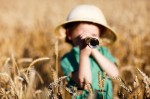 A proposta:
Instrução:

Escreva sua história com base na imagem a seguir.
Observe a cena detalhadamente.
Onde o menino está? O que ele está vendo?